Increasing representation in state government Promoting a more Inclusive commonwealth
Group 4
Defining the Scope
Outlining the Scope
mi·nor·i·ty
məˈnôrədē/
noun
A Snapshot: Executive Branch (Office of the Governor)
Statewide Boards and Commissions
Cabinet Secretaries, Deputy Secretaries, Counsel, COS, DCOS
Policy, Constituent Services, and Communications
2,557 
total individuals 
appointed to serve

43% women
17% Black/
African American
3.4% Hispanic/Latino
3.1% Asian American Pacific Islander
A Snapshot: Executive Branch (Officials/Administrators)
All Classified Employees
Officials/Administrators
A Snapshot: Legislative Branch
Virginia Defined (2010)
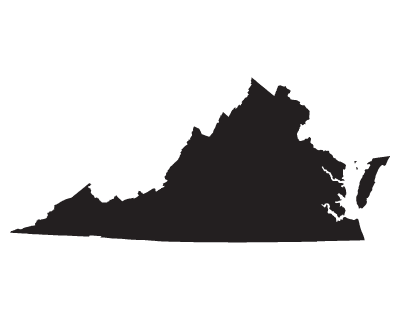 Virginia Defined: 2020
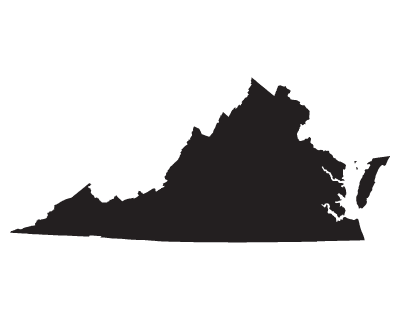 Diverse Perspective(s): Highlighting the Value-Why Is it Important?
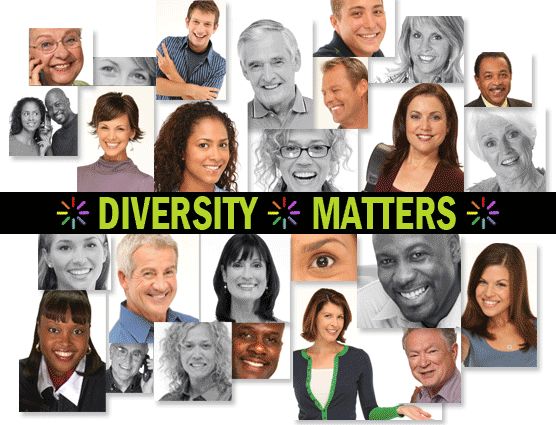 “Diversity is the one true thing we all have in common. Celebrate it every day.” -Author Unknown
“We need to help students and parents cherish and preserve the ethnic and cultural diversity that nourishes and strengthens this community - and this nation.” -Cesar Chavez
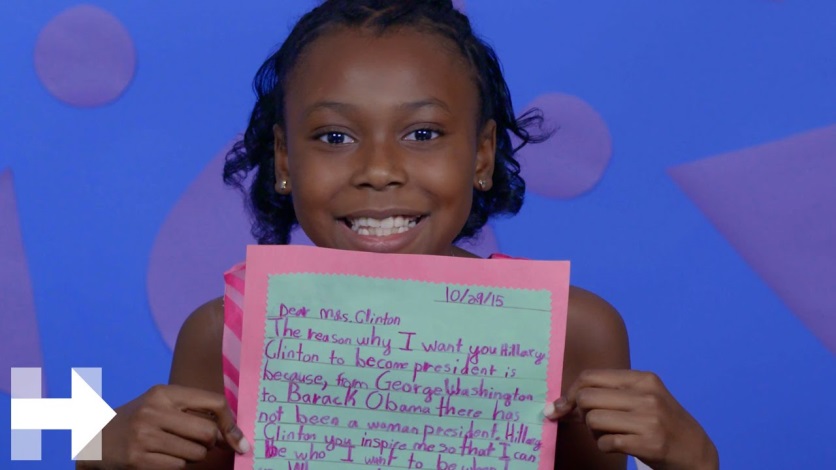 (Re) Defining the Executive Branch
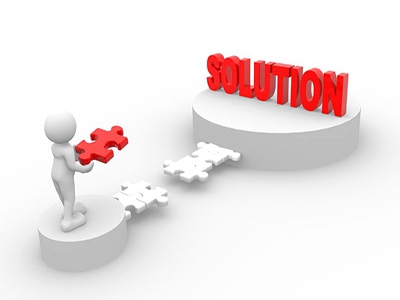 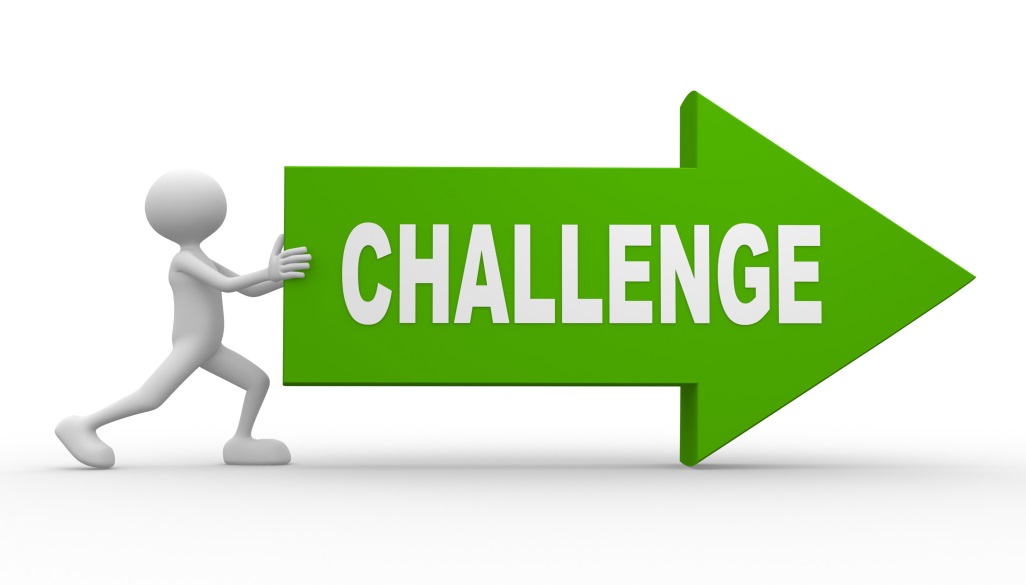 Challenge(s)
Lack of new/younger talent
Lack of professional development, education, and training
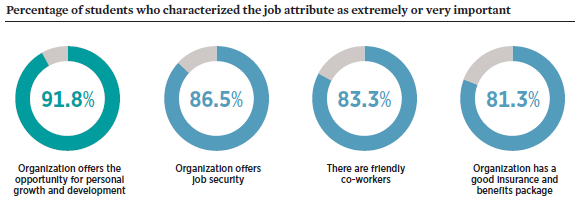 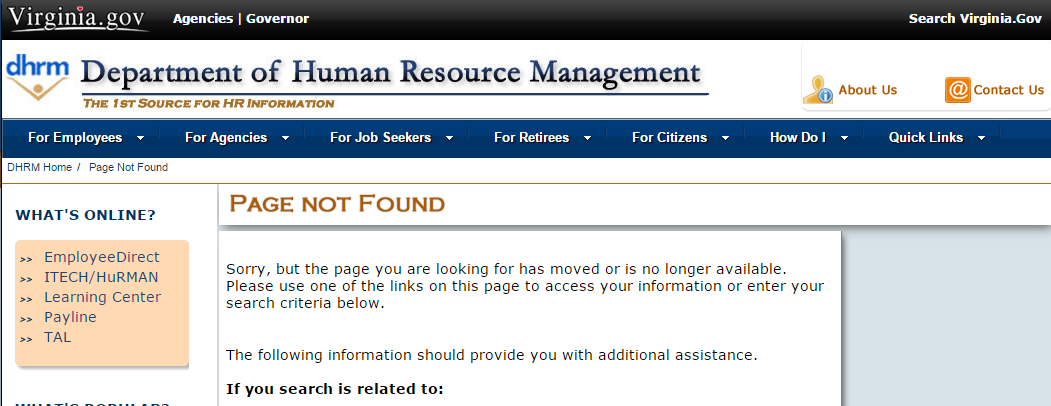 Information not easily accessible
Advanced degrees and certifications
These are highly sought-after job benefits for potential new hires
Agencies are inconsistent with how they comply for DHRM policy
DHRM  Policy Number: 5.10 - Educational Assistance
Leaves significant discretion to agencies regarding:
Work schedule flexibility policies
Tuition reimbursement policies
Employee eligibility criteria
Tenure agreements for repayment requirements
This research suggests that better communication of what a career in state government can offer is needed.
Jobseekers’ #1 priority, the opportunity for growth and personal development, is probably the least understood benefit of a state government career.
[Speaker Notes: Only 4.8% of college graduates consider state or local government to be an ideal career]
Solution(s)
Support and promote leadership development programs
Promote training and education
Standardize policies for training and education to ensure all employees have equal opportunity 
Leverage DHRM Office of Personnel Management 

Create partnerships with state institutions to manage costs
Hold career fairs to increase           representation of minorities and women

  Accelerate the hiring of qualified minority and women candidates for positions in the state government workforce

  Integrate diversity training in all leadership development programs
[Speaker Notes: Only 4.8% of college graduates consider state or local government to be an ideal career]
Challenge(s)
Lack of attractive work-life balance benefits
Lack of mentorship
Only 23% of Classified positions are eligible for Teleworking* 
Only 54% of Classified positions are eligible for Alternate Work Schedules*
No assistance to state employees to subsidize costs for family care (i.e. child or elderly)
No provision for paternity leave for the birth or adoption of a child
Very few child care services available to state employees (at cost)
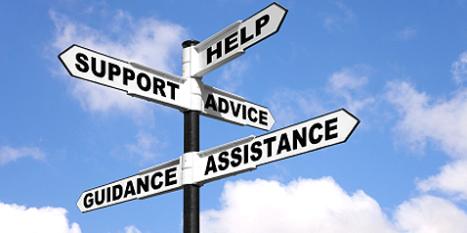 [Speaker Notes: Only 4.8% of college graduates consider state or local government to be an ideal career]
Solution(s)
Structured Mentorship and the
formation of Affinity Groups
More Attractive work-life balance benefits
Augment Work-Life Balance policies and benefits
Create system of leave trading to create option of more paid leave for family/personal reasons
Increase number of positions eligible for alternate work schedules or teleworking
Provide and/or subsidize child day care services (consider also subsidizing day care services for disabled and/or elderly family members of state employees)
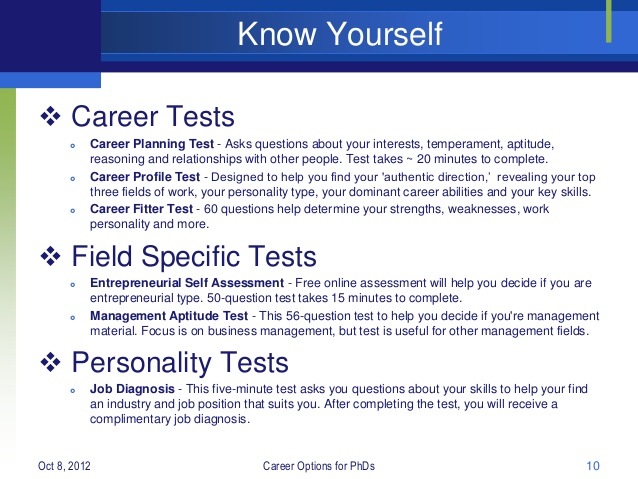 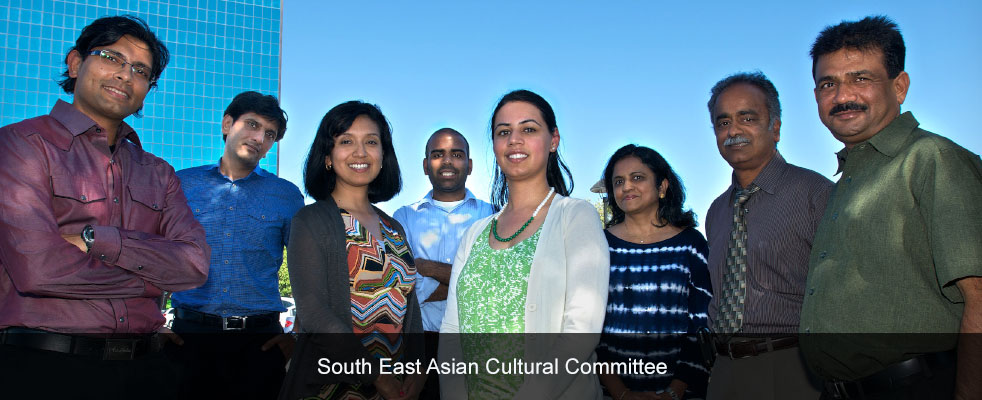 [Speaker Notes: Only 4.8% of college graduates consider state or local government to be an ideal career]
From Concept to Implementation
Proclamation: Proclamation issued by the Governor which will designate April Diversity and Inclusion Month
Executive Order: Executive Order issued by the Governor which will detail his/her goal of increasing the number of minorities in state government and which will designate DHRM as the reporting agency for this initiative 
Listening Tour: Statewide Listening Tour led by the Governor’s office and DHRM to capture best practices and areas of opportunity to promote and celebrate diversity and to recruit and retain diverse talent within state government
Implementation and Guidance: Initiative implementation and statewide guidance is issued by DHRM
Site Visits Arranged: Site visits to example state entities arranged by the Governor’s office and shared statewide by DHRM
Quarterly Activity and Success Story Updates: Quarterly newsletter which will highlight success stories and celebrate diversity and inclusion throughout state government
Tracking Our Efforts
Utilize the Virginia Department of Human Resource Management
Outcomes
A more inclusive Commonwealth
Thank you.
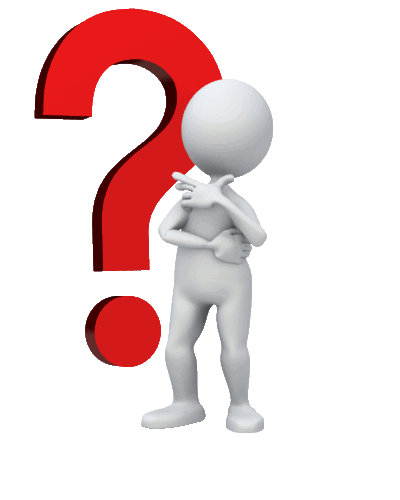 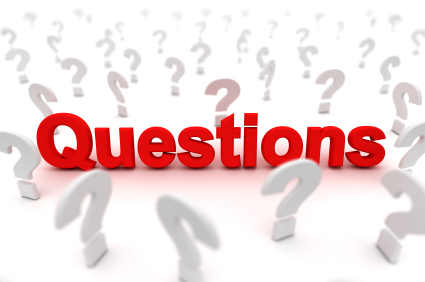 Sources
Source: Partnership for the Public Service and The National Association of Colleges and Employers
Source: Partnership for the Public Service and The National Association of Colleges and Employers
Source: http://www.dhrm.virginia.gov/ff00006b-f159-6fbe-b15f-a057d091ebc6
Source: http://web1.dhrm.virginia.gov/itech/hrpolicy/pol5_10.htm
Source: https://hurman.dhrm.virginia.gov/sasweb/wpr/html/fy2017/ALL/demframe.html
Source: https://hurman.dhrm.virginia.gov/sasweb/wpr/html/fy2017/ALL/demframe.html
Source: https://hurman.dhrm.virginia.gov/sasweb/wpr/html/fy2017/ALL/demframe.html
Source: https://hurman.dhrm.virginia.gov/sasweb/wpr/html/fy2017/ALL/demframe.html
Source: http://www.dhrm.virginia.gov/docs/default-source/reports/ataglance/aag_alljune2016.pdf?sfvrsn=0 
Source: http://www.ncsl.org/legislators-staff/legislators/womens-legislative-network/women-in-state-legislatures-for-2016.aspx